«Подготовка воспитанников подготовительной группы к грамоте»
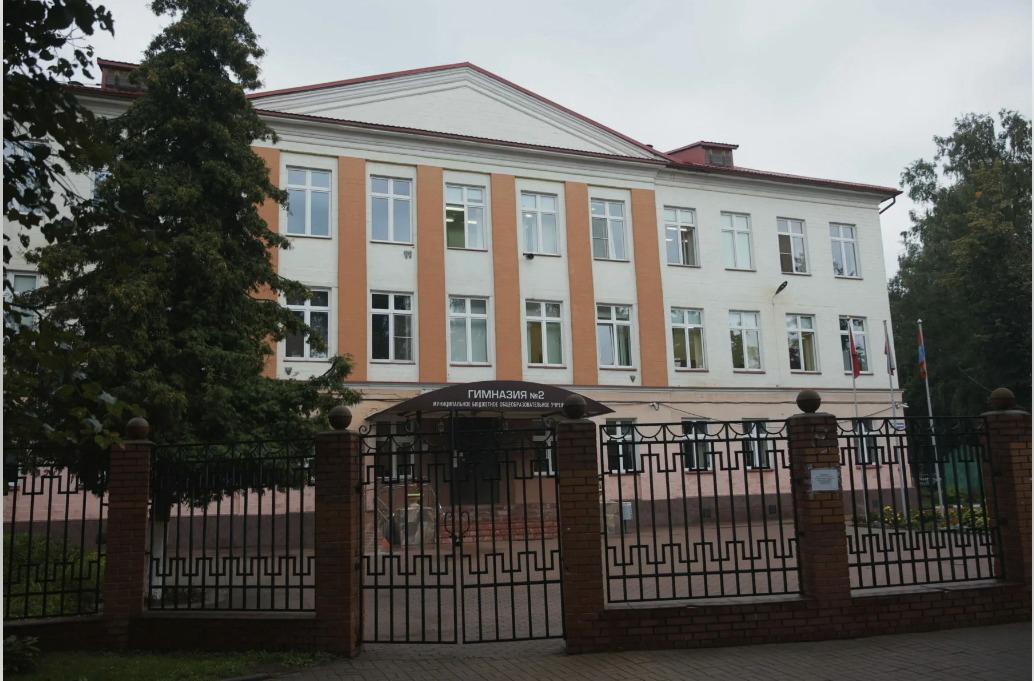 Подготовила: учитель – логопед дошкольного отделения Мурашова Л.Н.
[Speaker Notes: Подготовила: учитель – логопед дошкольного отделения Мурашова Л.Н.]
Обучение грамоте в детском саду
Последний год в детском саду выступает связующим звеном между дошкольным обучением и начальной школой.
Чему можно научить  ребенка в период дошкольного обучения, чтобы быть уверенным в том, что готовность к овладению чтению и письмом создана?
Умения и знания формируются  на занятиях  по обучению грамоте в детском саду.
Выкладывание букв с помощь палочек, веревочек, фасоли.
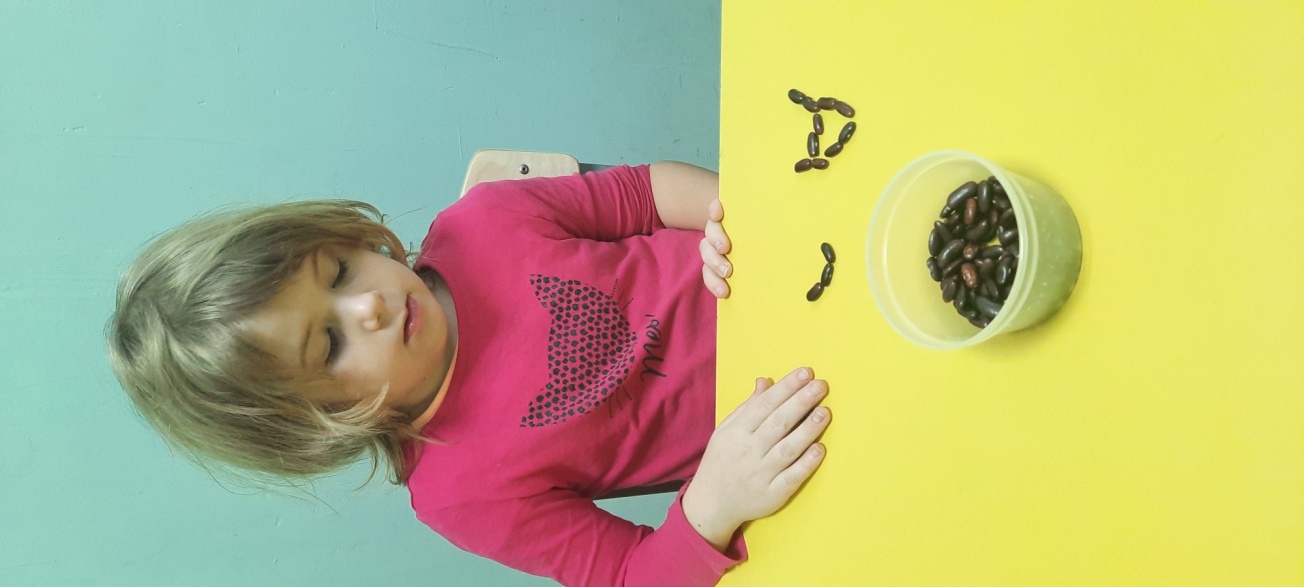 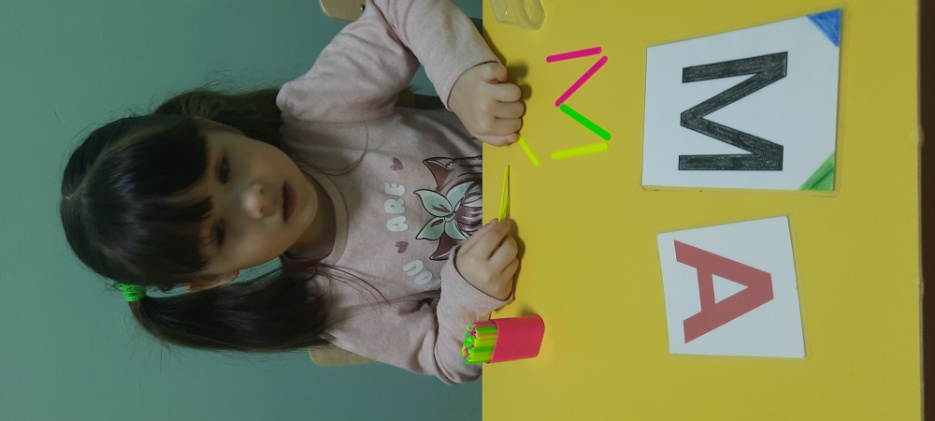 Игра «Помоги Тане» ( формирование фонематических представлений).
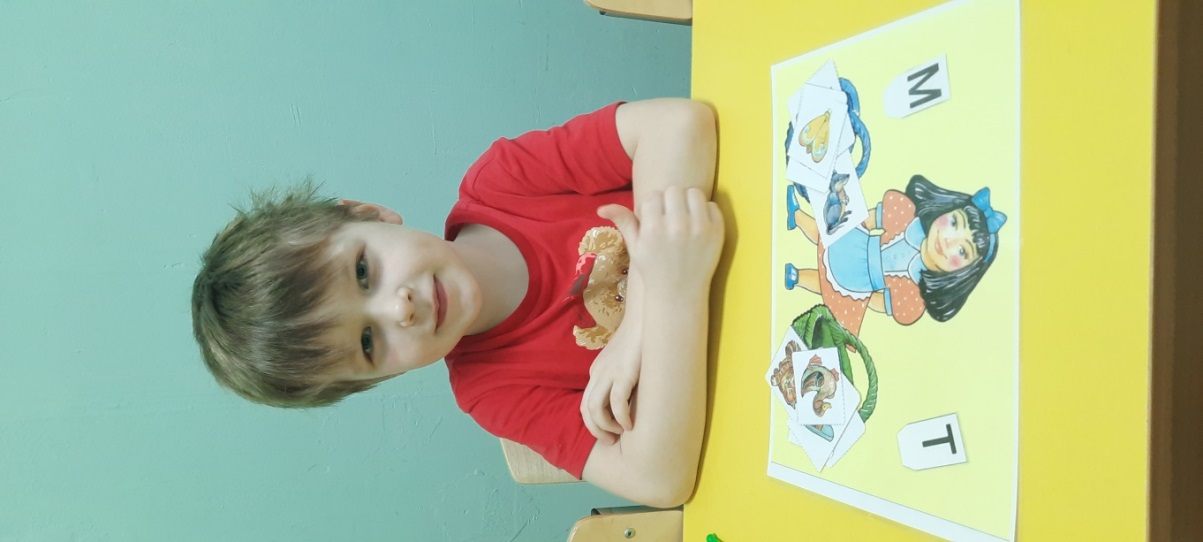 Игра «Закрой картинку» (твердые и мягкие звуки)
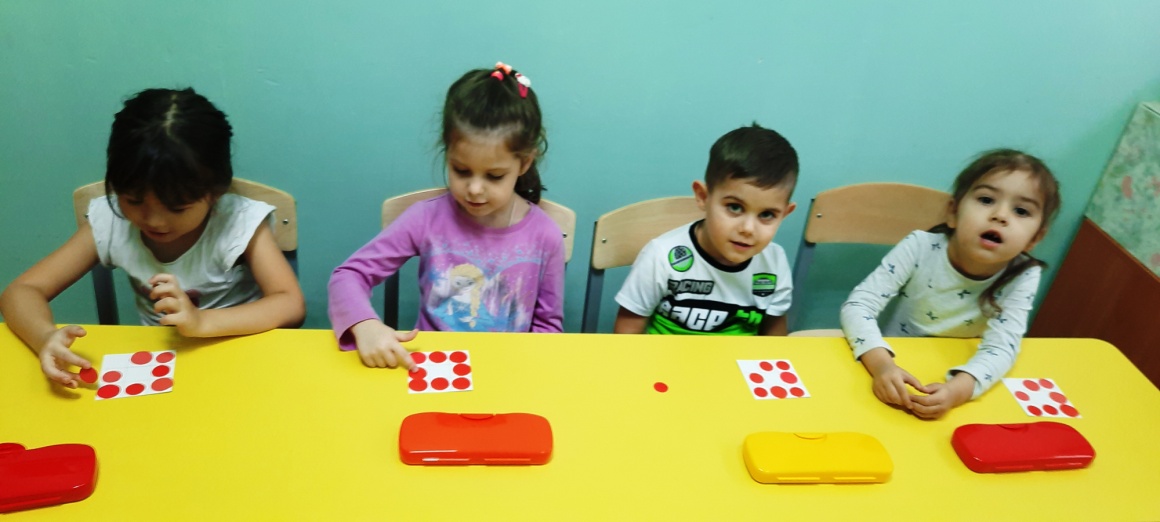 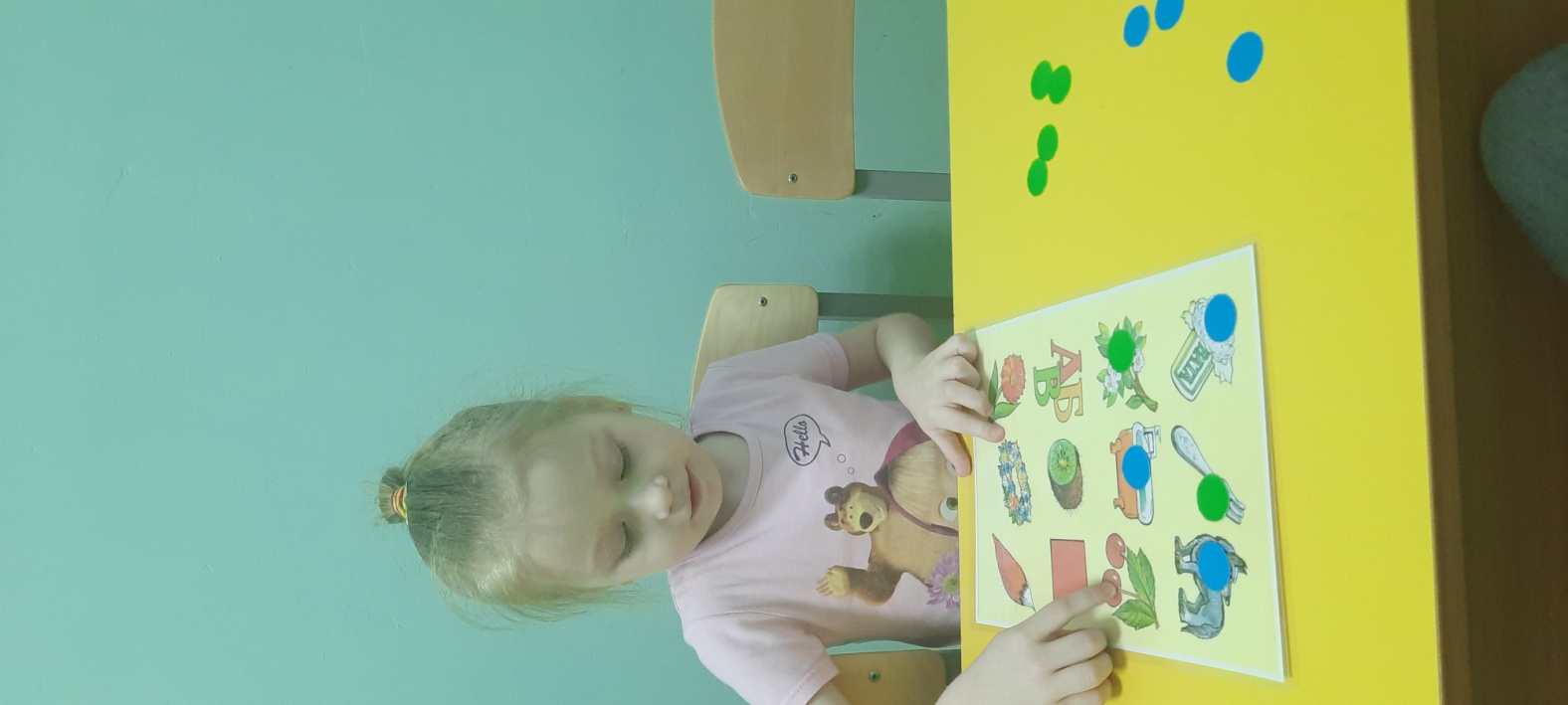 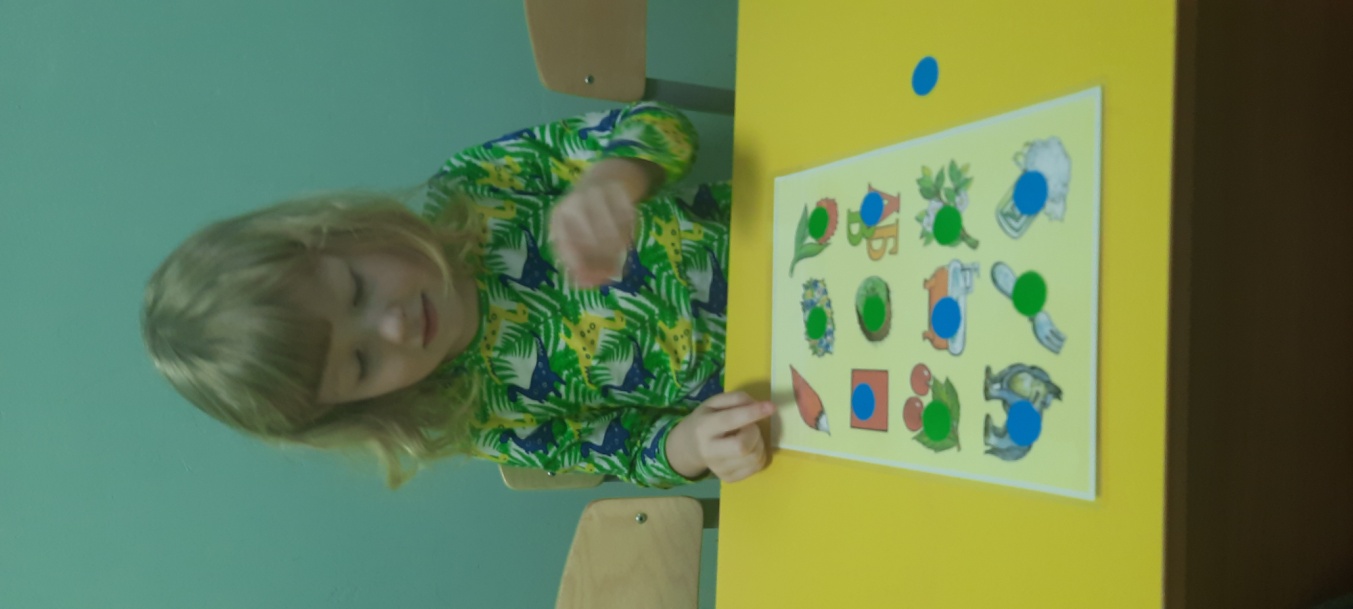 [Speaker Notes: Игра «Закрой картинку»]
Игра «Звуковая мозаика»
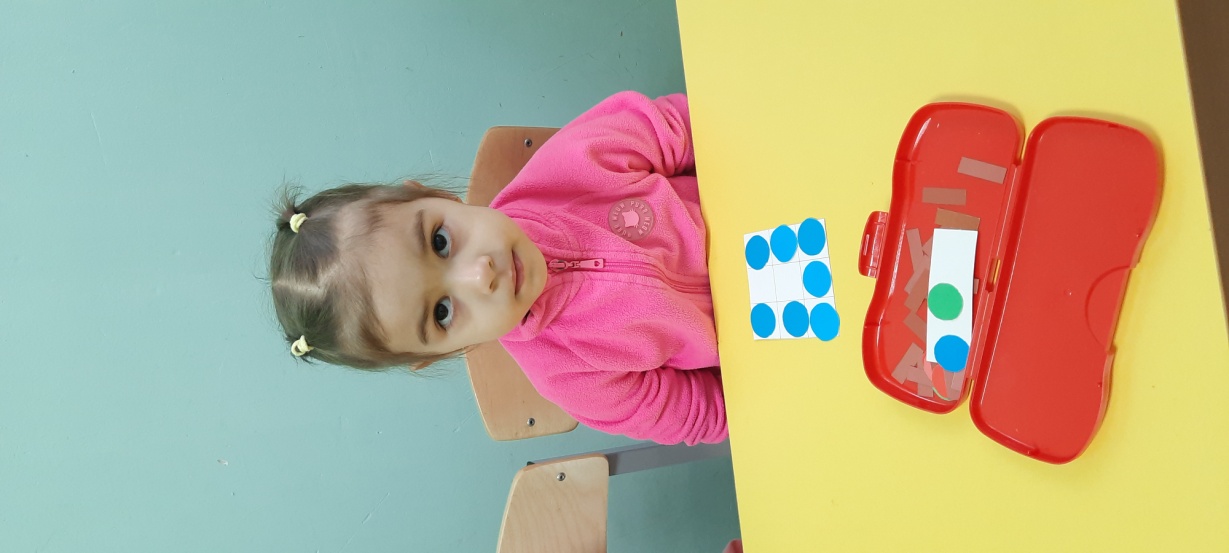 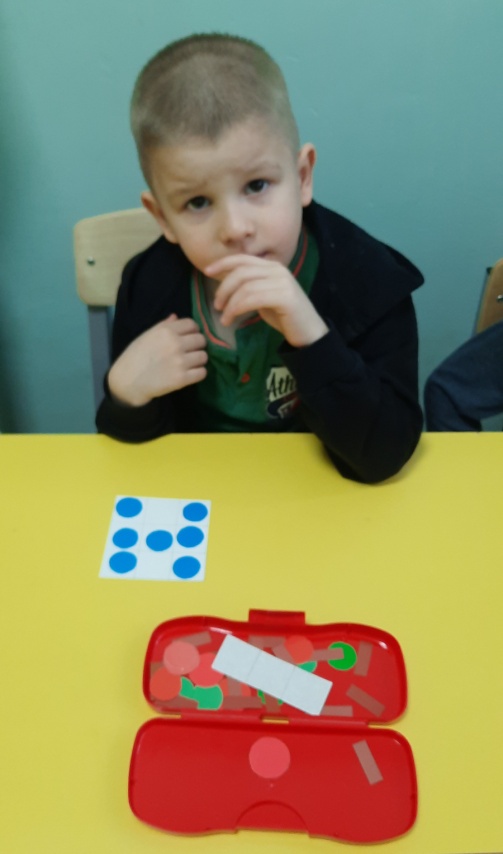 Составление предложений по картинке с опорой на схему
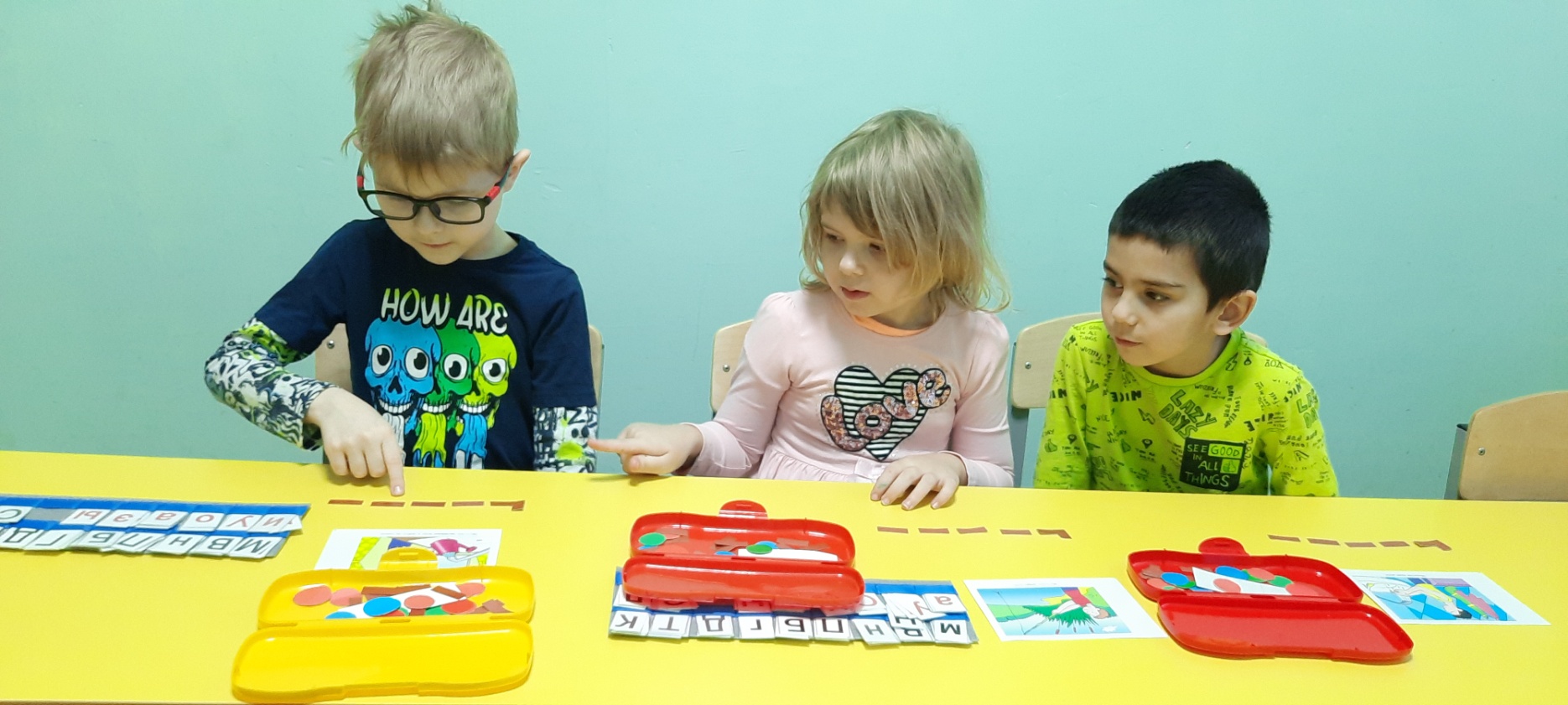 [Speaker Notes: Составление предложений с опорой на схему]
Совершенствование навыков звукового анализа и синтеза
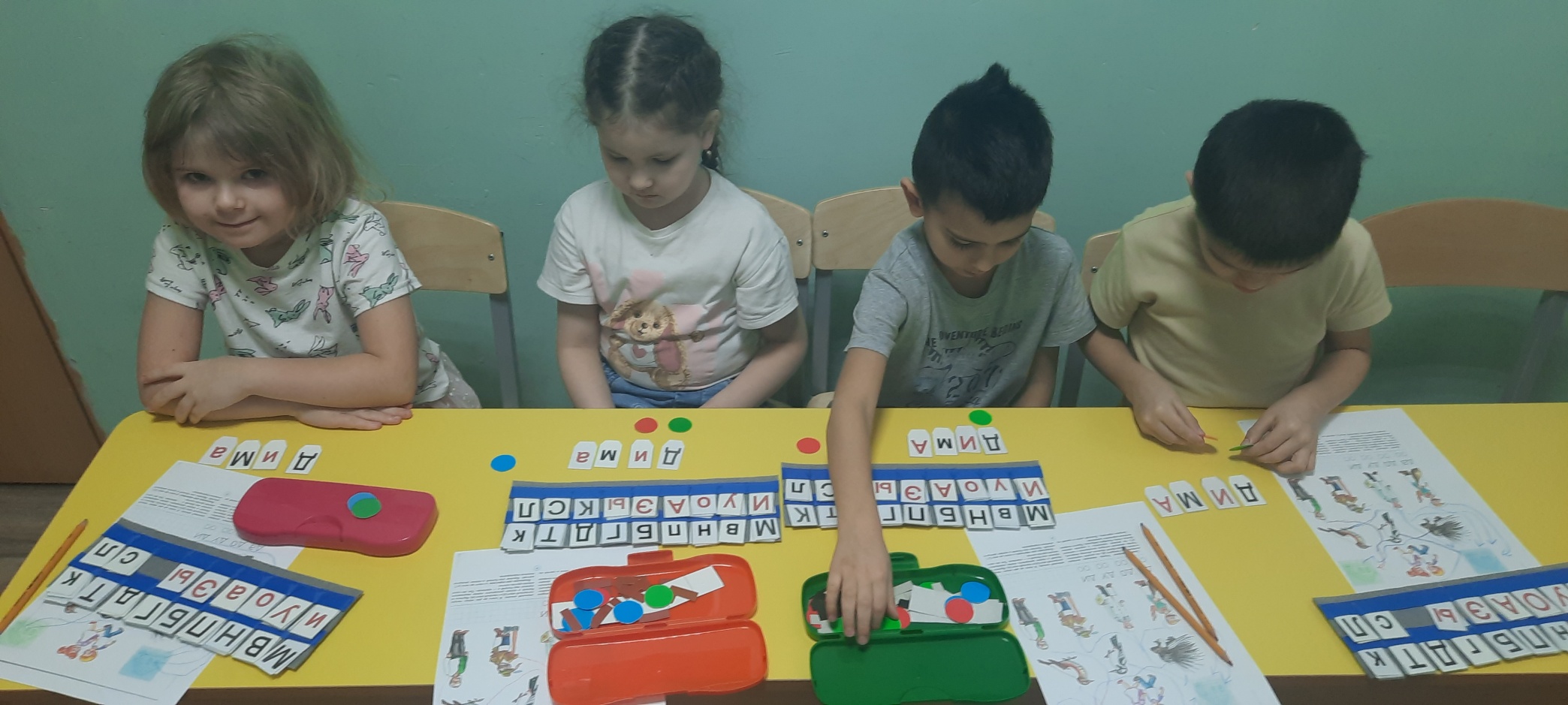 Работа с кассой
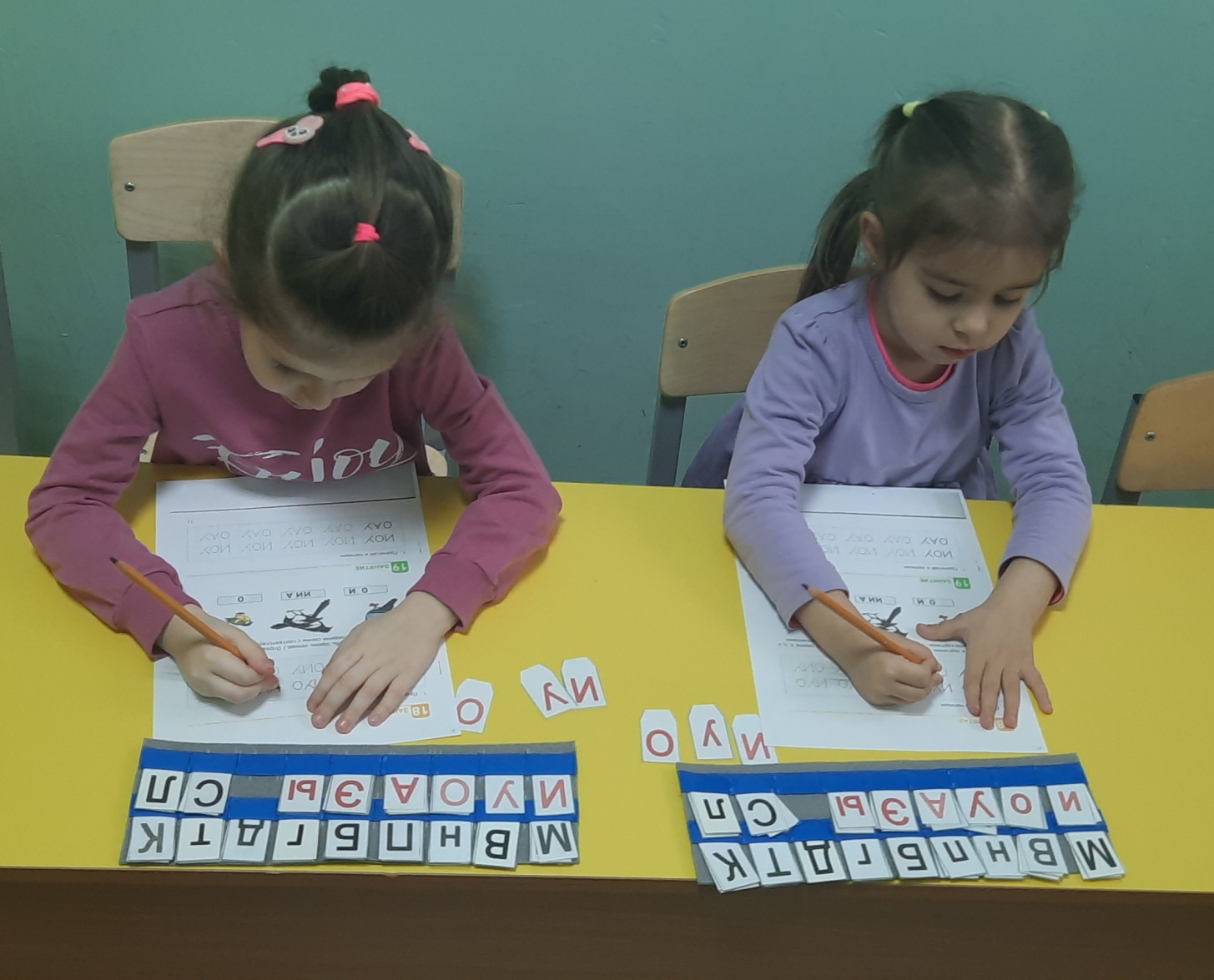 [Speaker Notes: Работа с кассой]
Спасибо за внимание!
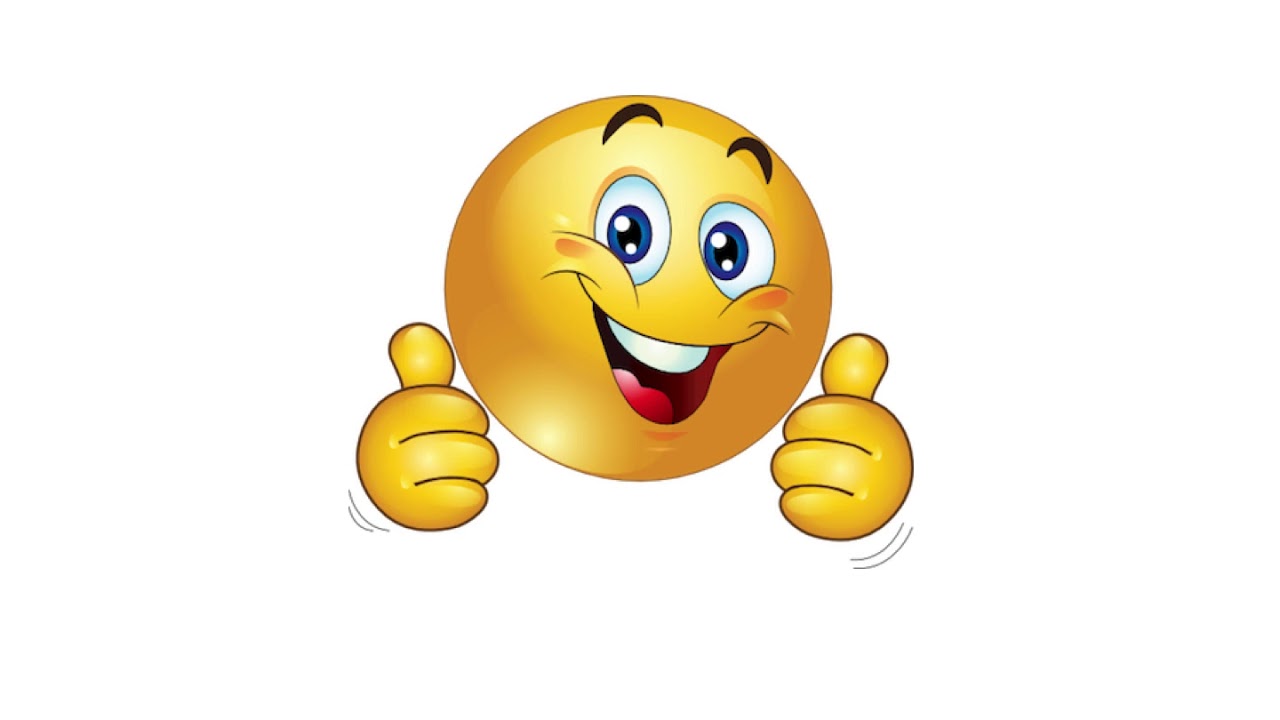